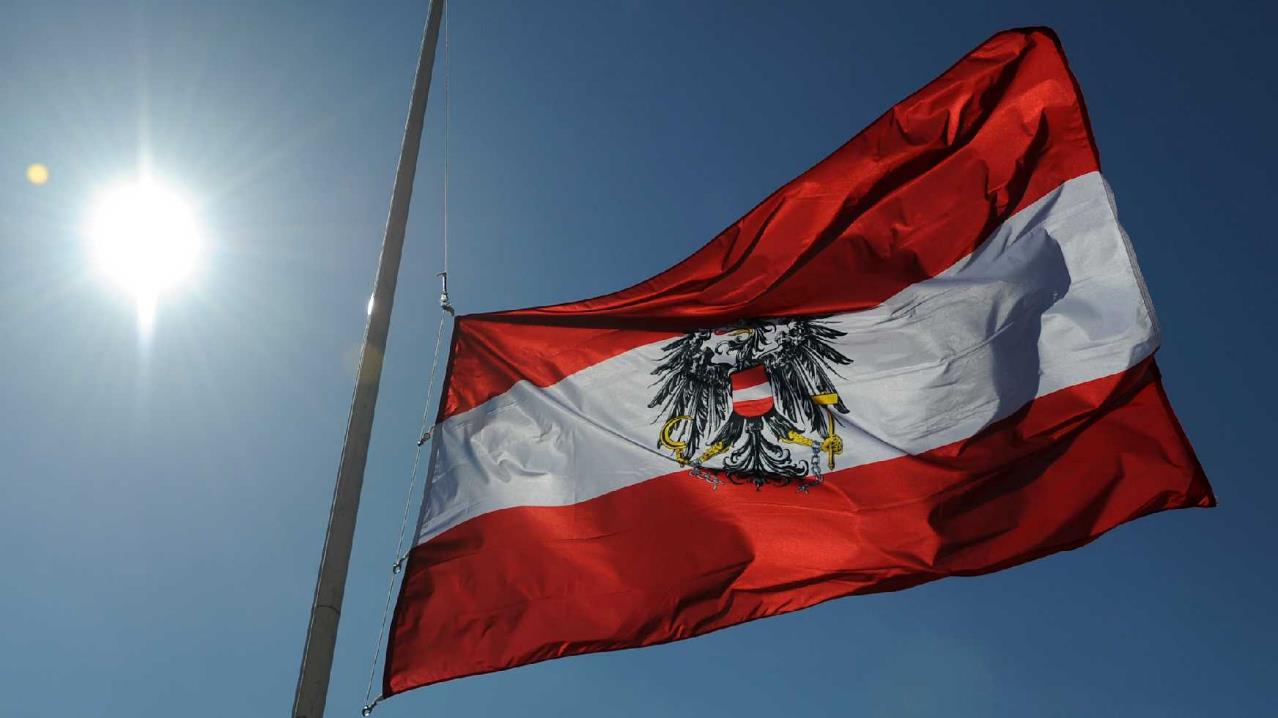 Austria
BG/BRG KufsteinAmaury, Yara, Nazli, Hannah, Annalena, Victoria, Rebecca
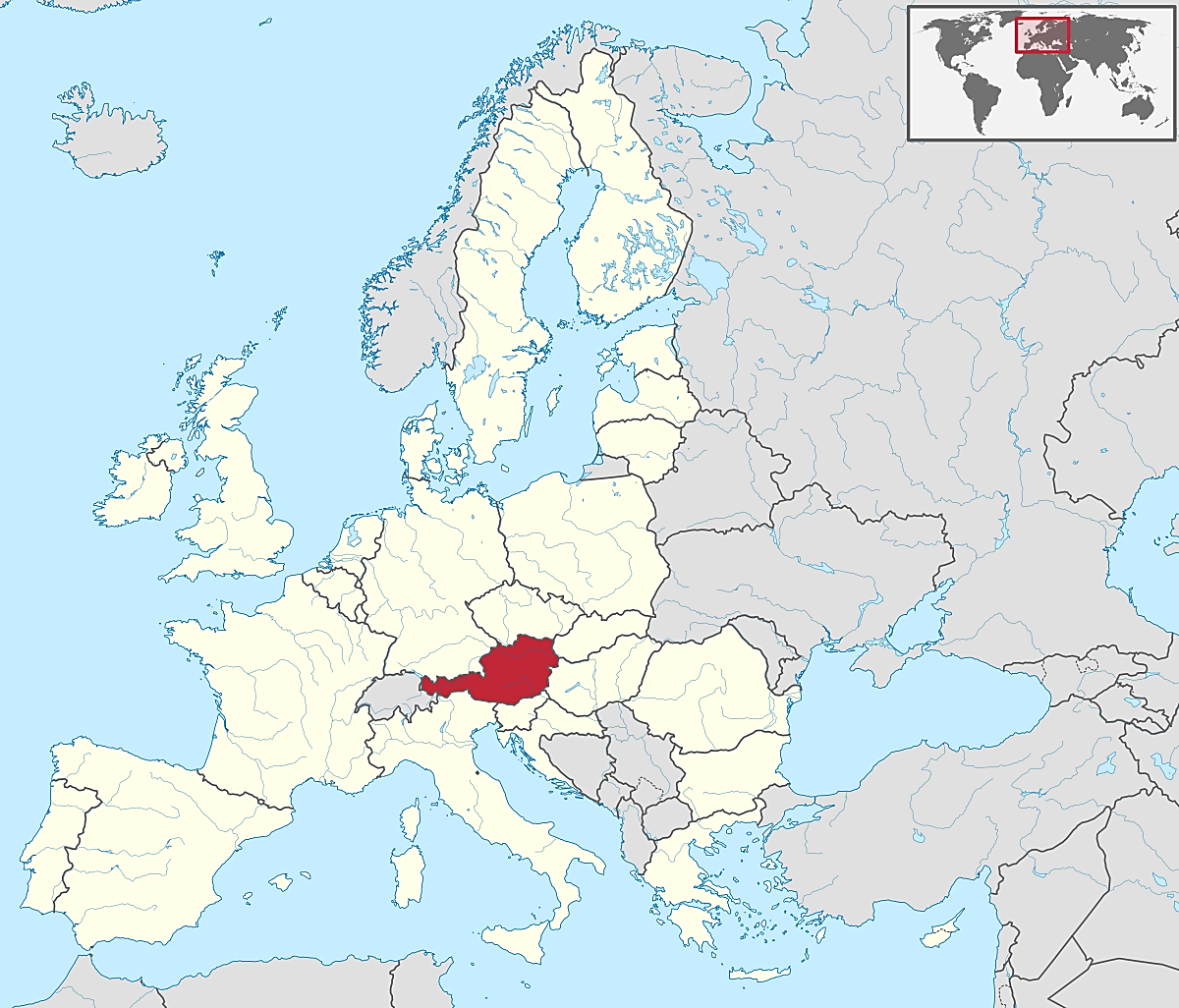 General Information
Capital city: Vienna (1,8 million)
9 federal states
8,8 million inhabitants
well-known for: Alps, Food, traditional costumes, dialect
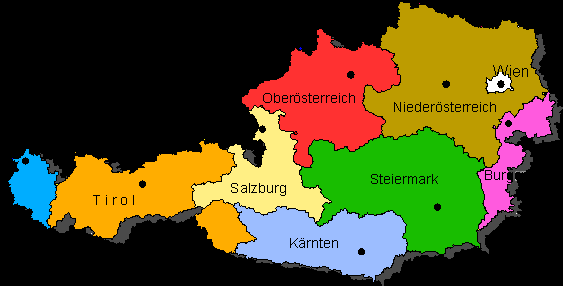 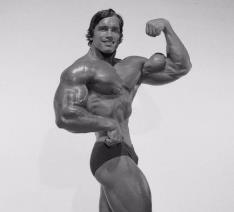 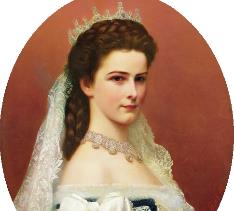 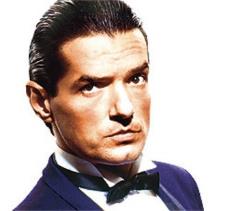 Famous Austrians
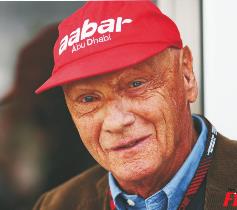 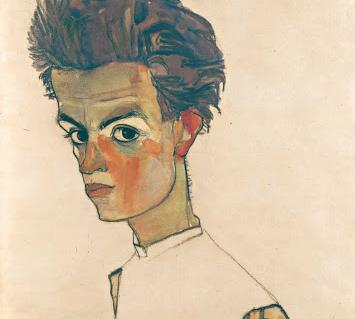 Wolfgang A. Mozart
Niki Lauda
Falco
Arnold Schwarzenegger
Kaiserin Sissi
Egon Schiele
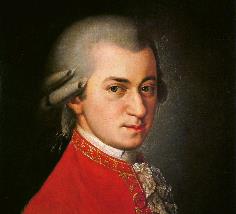 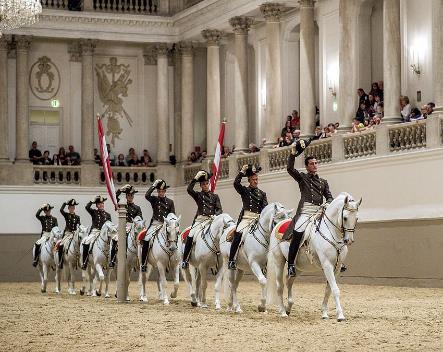 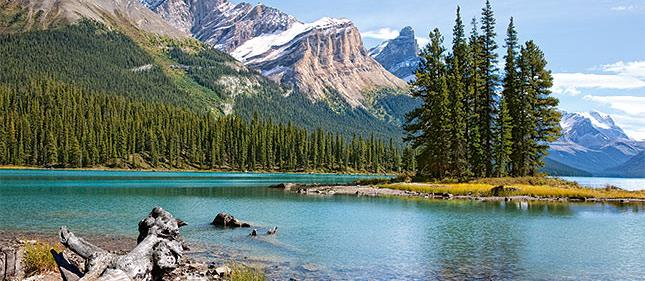 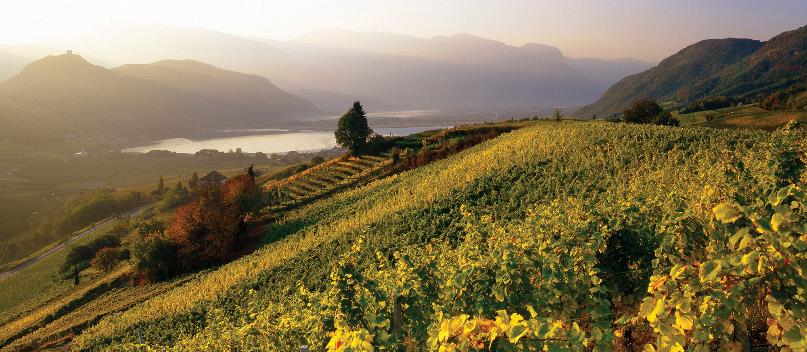 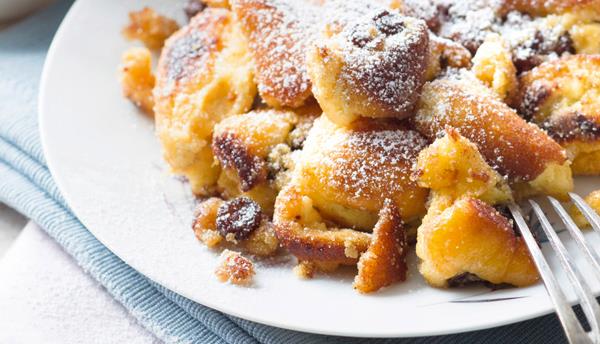 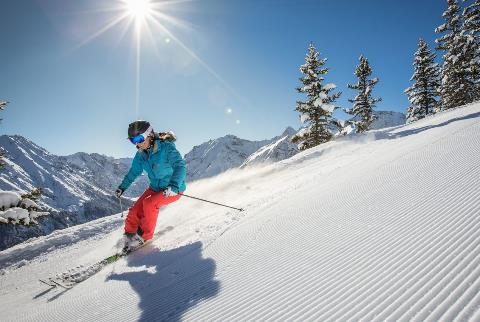 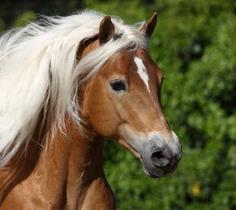 Tyrol
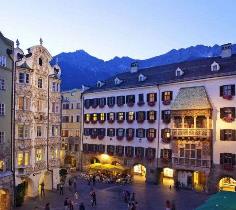 Capital city: Innsbruck
Haflinger horses
Skiing (famous race: Streif)
Mountains
Tradition: „Perchtnlauf“
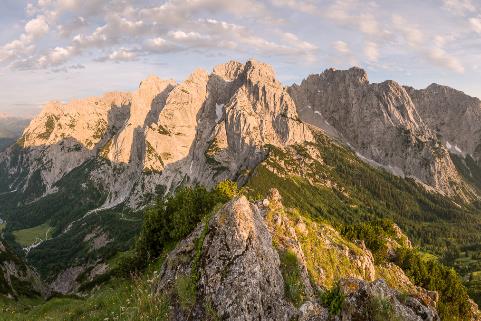 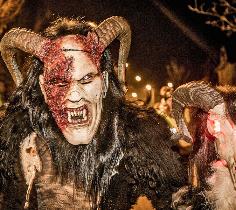 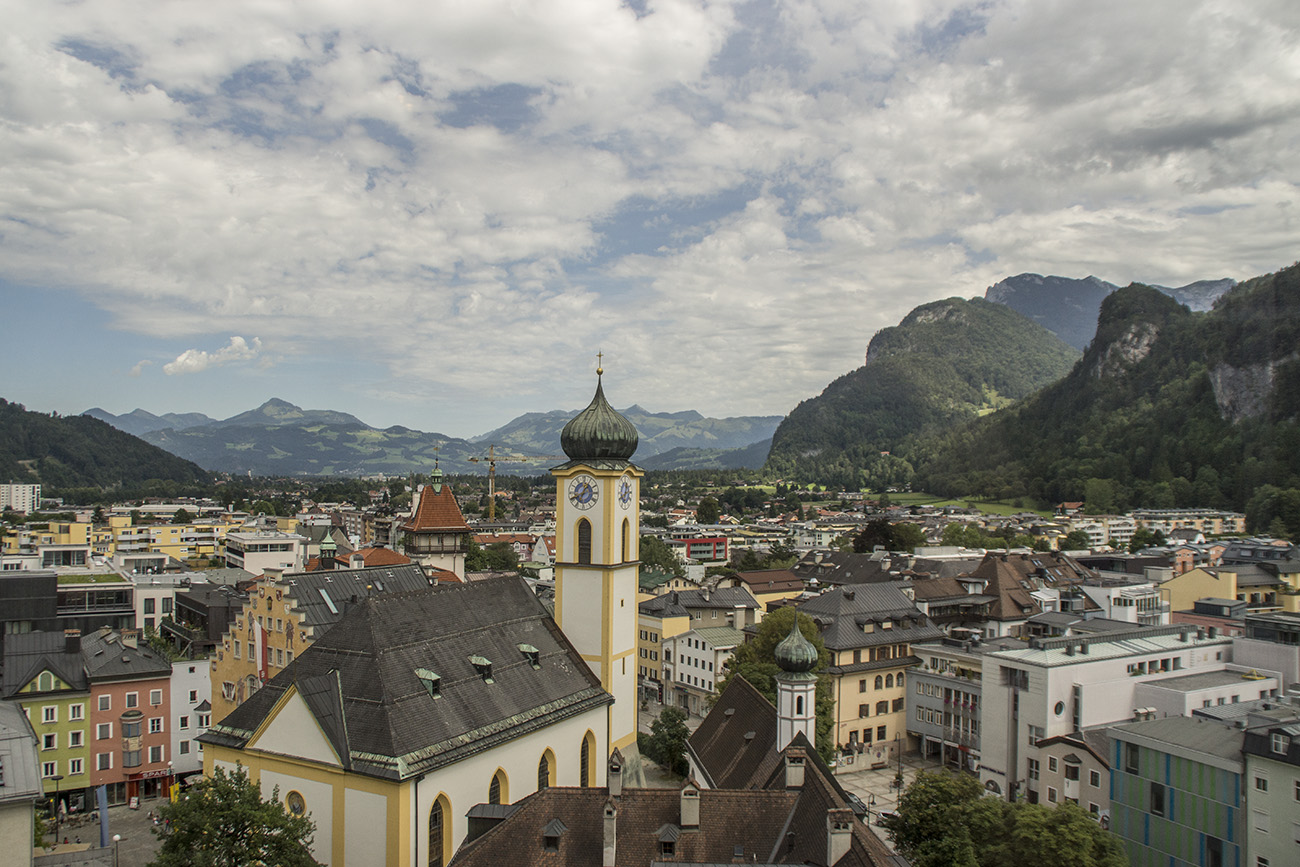 Kufstein
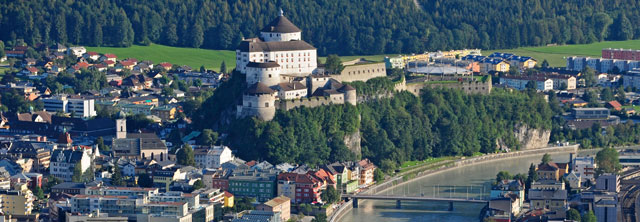 A small town with 19.223 inhabitants
Old castle from the 13th century in the city center
Much cultural diversity
Festivals, charity balls and street markets
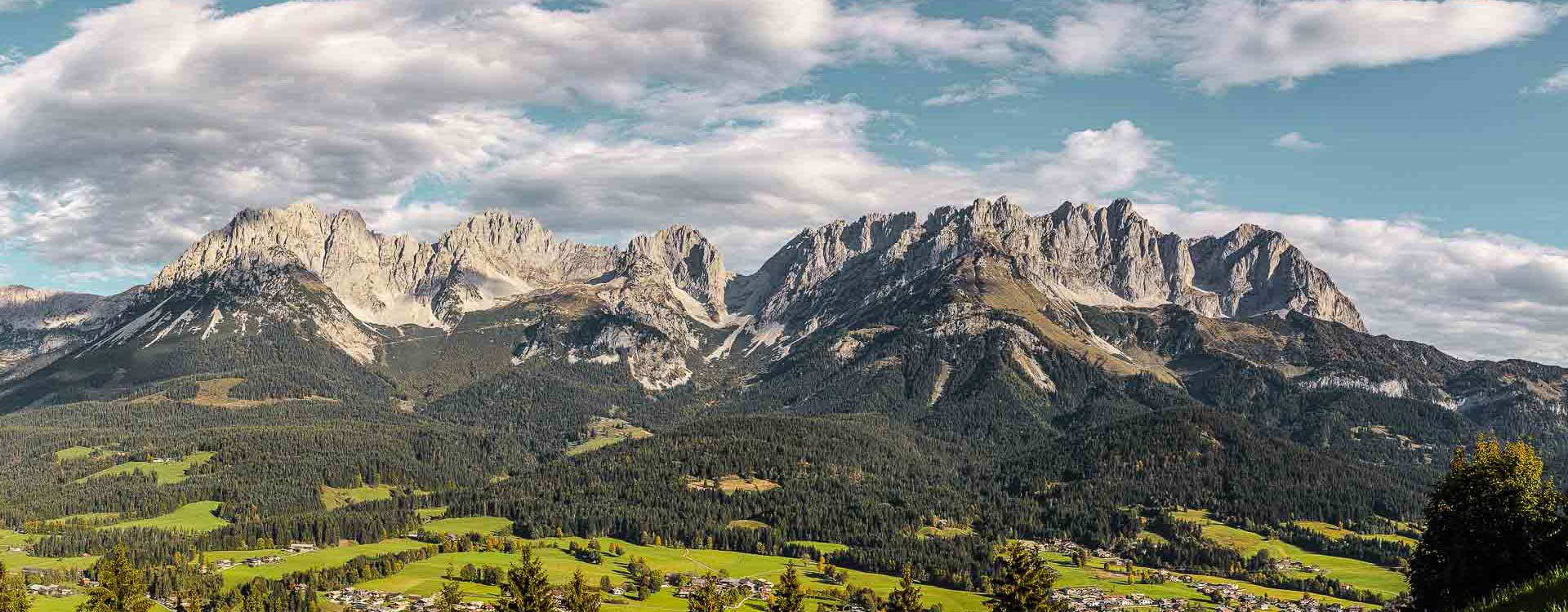 City located near the border to Germany
The most beautiful mountains of Austria
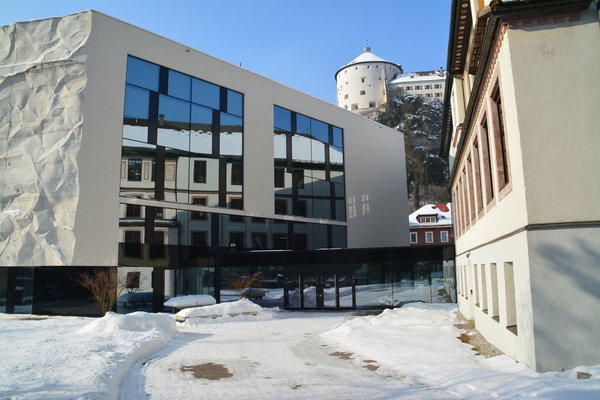 Our School
BG/BRG Kufstein
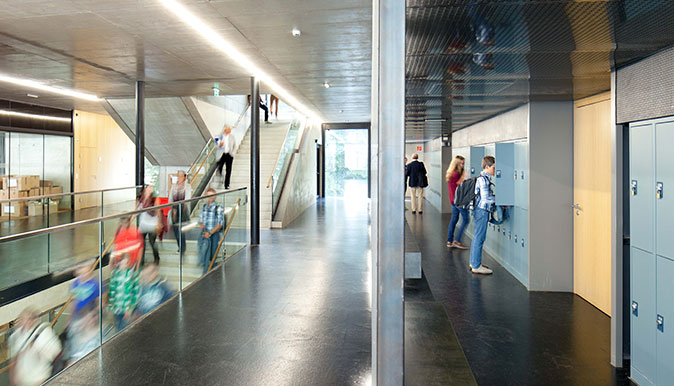 Founded in 1907
750 students (2/3 are girls)
languages: German, English, French, Italian, Latin and Spanish
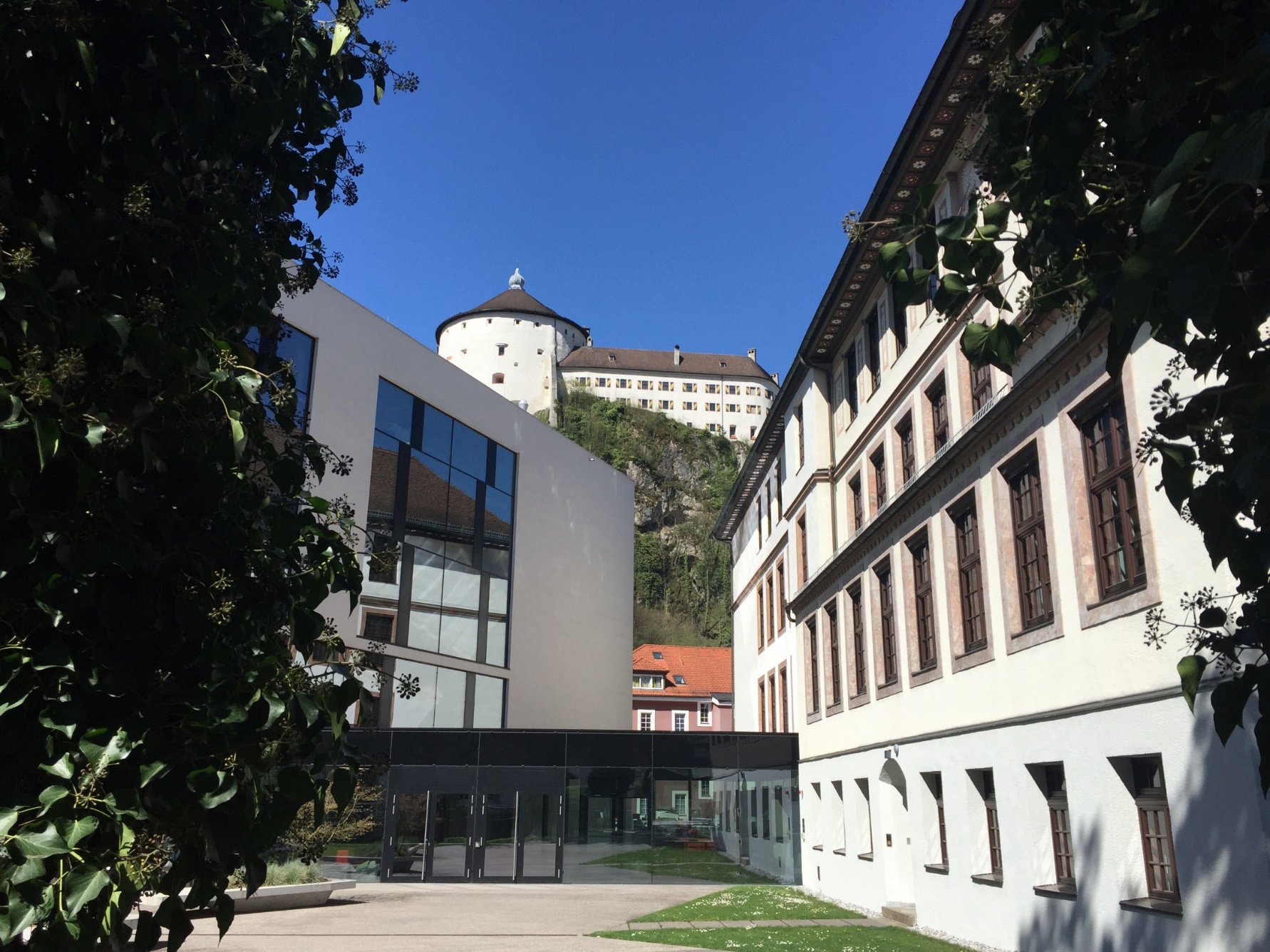 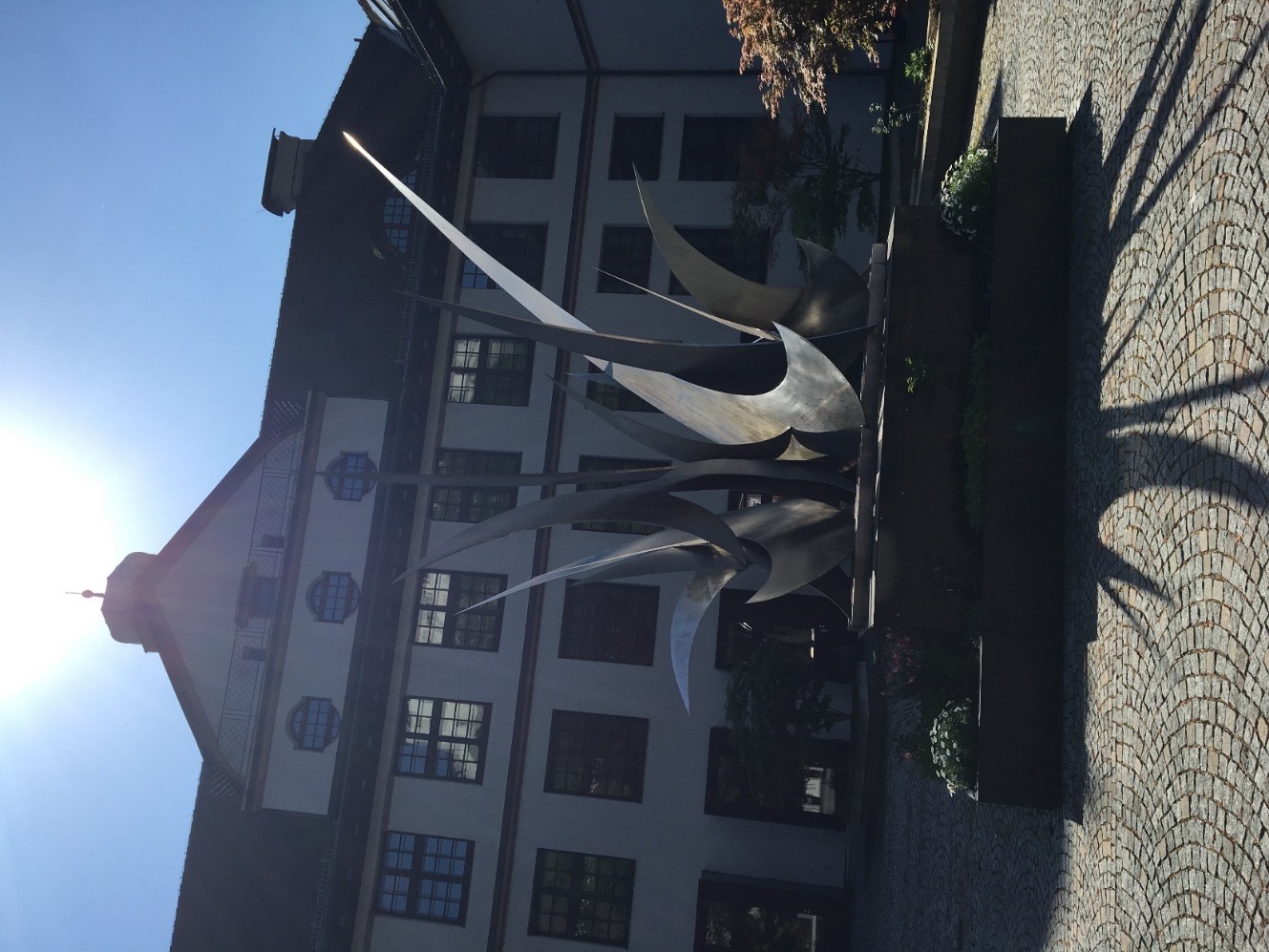 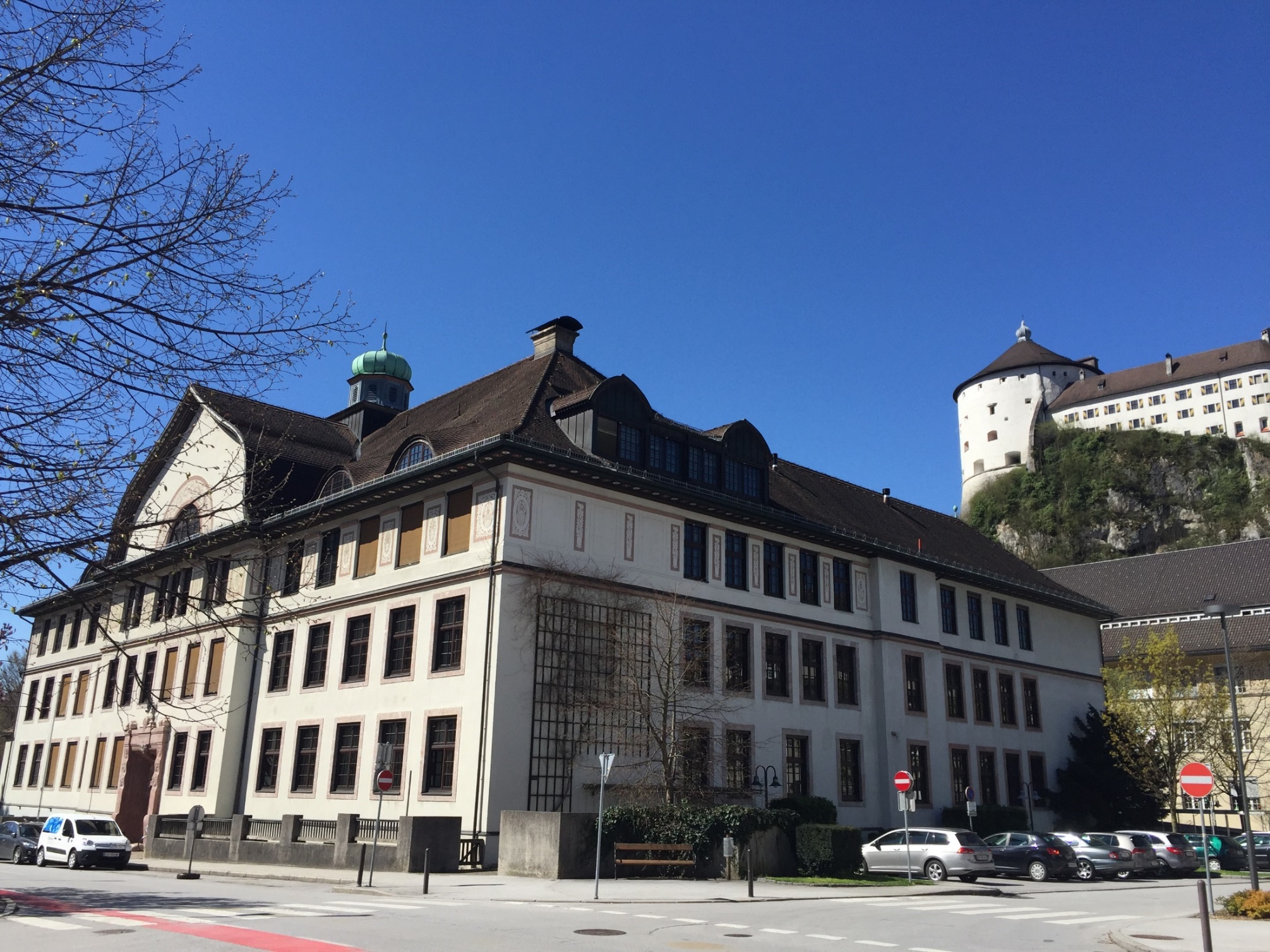